Dreams, Dreaming and the Subconscious
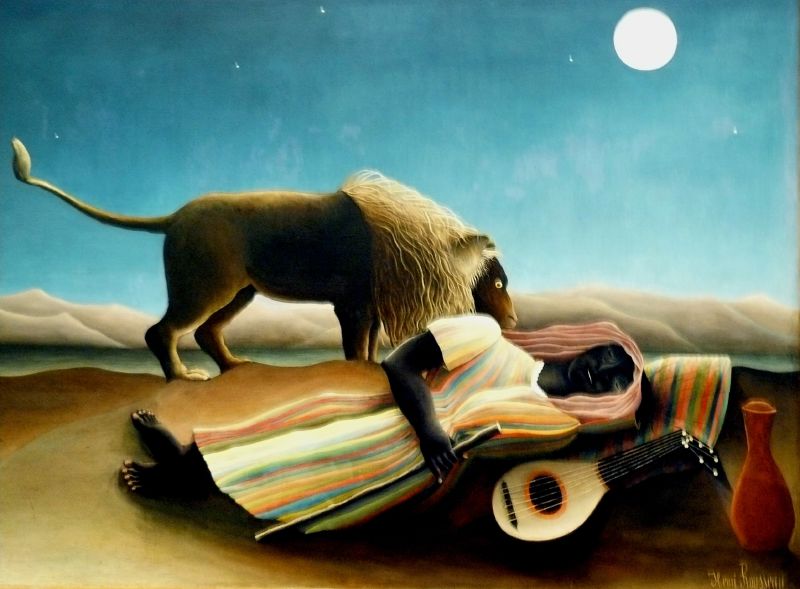 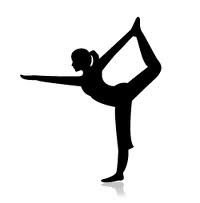 individuation
http://psychology.about.com/od/sensationandperception/ig/Optical-Illusions/spinning-dancer-illusion.htmgif
Gestalt Laws of Perceptual Organization

Our brains often ignore contradictory information and fill in gaps in information.
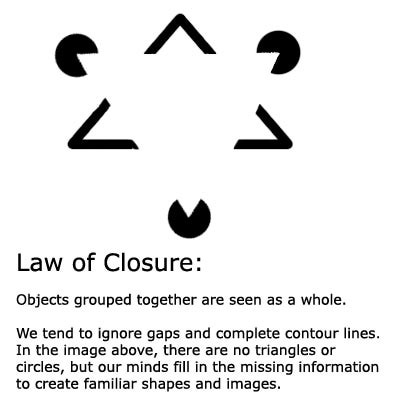 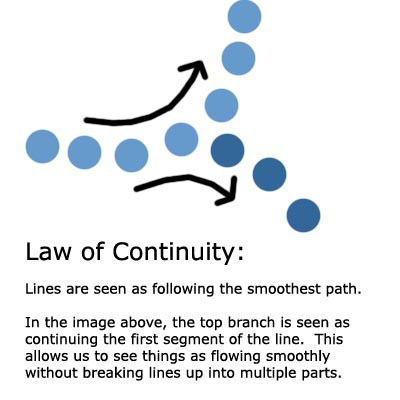 Confabulation: Psychology To fill in gaps in one's memory with fabrications that one believes to be facts.
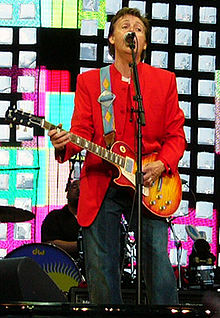 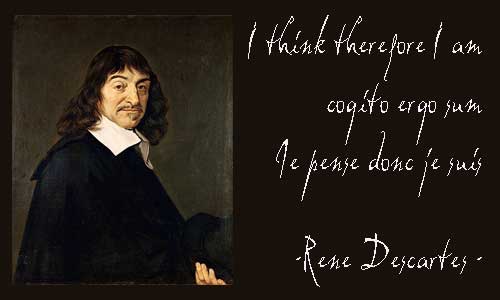 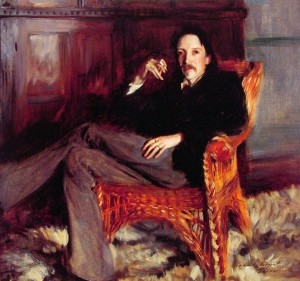 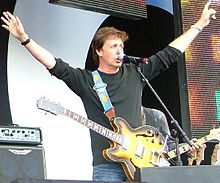 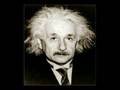 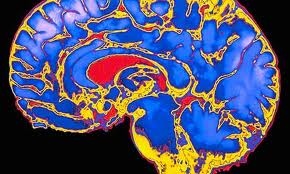 The brain is the “most extraordinary and complex creation in the universe. 
Home to your mind and personality, your brain houses your cherished memories and future hopes.  
It orchestrates the symphony of consciousness that gives you purpose and passion, motion and emotion.”

						Franklin Institute
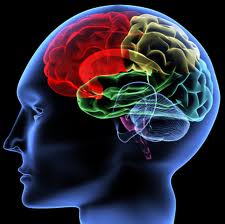 [Speaker Notes: http://www.quantumconsciousness.org/presentations/whatisconsciousness.html]
The Three Pound Universe
Franklin Institute, Center for Innovation in Science :
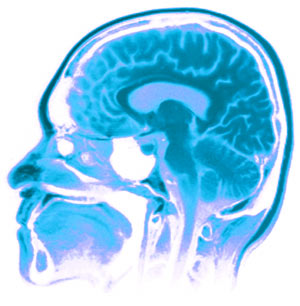 a thinking organ
learns and grows by interacting with the world
learns by perception and action. 
Mental stimulation improves brain function


The human brain is able to continually adapt
Can rewire itself
-can grow new neurons.   
-use it or lose it.
Minds, Brain,  and Machine
Both:
Both use electrical pulses
Can communicate
Transmit information
Have memory that grows and can be expanded, supplemented
Adapt and learn
Evolve with time
Need Energy
Can be Damaged
Change and can be modified
Speak
What about thinking?
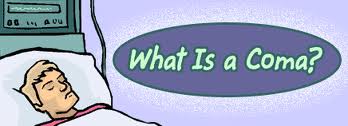 Coma means deep sleep- 
but is it deep sleep?
If a tree falls in your dream,       why does it make a sound?
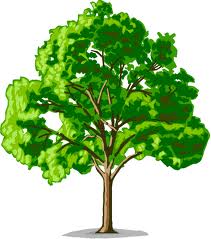 Memory
3 systems:
Short term
Long term
Sensory





Working Memory
Central Executive, Prefrontal lateral cortex (PFC)
Some of these memories are never in dreams- can you guess why??
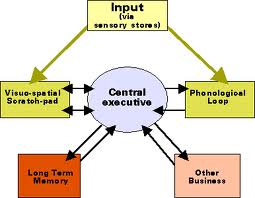 Memory
3 systems:
Short term-     active memory 
             7 things 
		  7 seconds
	
Sensory-	  from senses
Long term-       stored memory
Explicit    (declarative)
Implicit    (procedural)

Working Memory and the Central Executive
Some of these memories are never in dreams
can you guess why??


Long term memory
	Declarative memory includes semantics
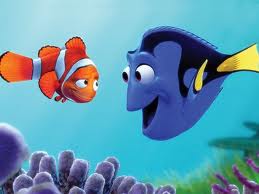 EXPLICIT MEMORY:
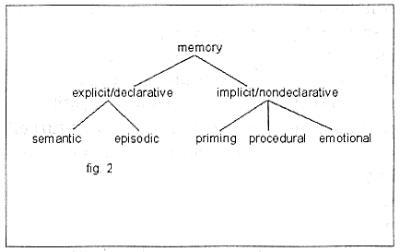 Episodic  (long-term)
Specific 
Autobiographical
Emotional
Includes flashbulb memory
Semantic  (long term)
General knowledge
Not unique to individual
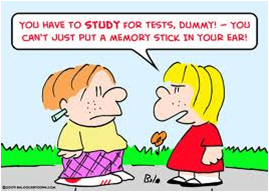 Long Term: IMPLICIT MEMORY
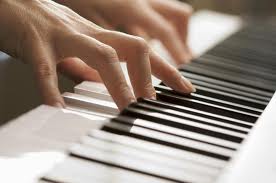 Procedural   (long term)	
Automatic sensorimotor behavior 
		(walking, playing a guitar, shooting baskets)
Emotional (love, fear)
Unconscious
Automatic
Muscle memory (how to hold a knife)
How deep and how vast is our mind? Is that what dreams are?
Clive Waring:  http://www.youtube.com/watch?v=Vwigmktix2Y
Dreams include memories
Episodic Memory
Memories which are actually perceived and known; Specific
Autobiographical
Emotional, such as love, fear
Includes flashbulb memory
Procedural memory
  Procedural is the steps to doing something, or learning to do it
  Procedural memory includes muscle memory (how to play piano)

 Semantics
   general knowledge, NOT unique to individual
   symbols and meanings that the symbol emotes
   long term memory and implicit  
 

  Perceptual memory
  Conceptual memory
      Abstract
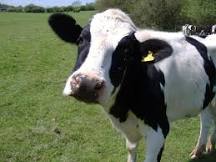 [Speaker Notes: 1. Episodic
 Memories which are actually perceived and known;  
For Ex: An actual memory of riding your bike to school 
the day you almost got hit  by a car. A distinct memory/event
	
     2. Procedural memory
Procedural is the steps to doing something, or learning to do it;  Learning How to ride a bike

      3. Semantics
      Semantics are long term memory;  
it is the symbols and meanings that the symbol emotes (with a feeling), or connects in general to something, but not an actual specific experience or a specific thing. 	
Semantics are general knowledge
	
Dreams are filled with metaphors and semantics mixed in with episodic memory and learning

Think of everything we put into our brain,  (some of it is your thoughts and some is not. Some is nonsense and some is not)  and then think about  what ends up in your dreams)]
How experiences of your day are incorporated into dreams
Feelings that reflect the day manifest during dream sleep; 
   - not the actual actions or events

 Stress and trauma effect your dream sleep

 Remembering a dream is the same cognitive process as remembering 
  something when awake  (klemm, 2011)
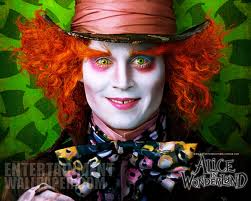 http://www.youtube.com/watch?v=KSKIkXvqruI&list=UUbDdmTlTwoCUx2p7nScbUCw&index=4&feature=plcp
Why Sleep?
Necessary for survival
Sleep deprivation
		- effects immune system
		- slows our reaction times during the day
		- reduces ability to concentrate
		- more difficult to execute math problems
		- impairs memory and physical abilities

If it lasts for long periods:
		-leads to hallucinations
		- mood swings
The Neuroscience of Dreams according to Hobson
Dr.  J. Allan Hobson:  Activation-Synthesis Hypothesis

Dreams are a neurochemical change in the brain and
Erratic electric pulses from the brain stem
are cholinergic 
made of internally-generated visual imagery rather than taking in information from the senses

Random, no hidden meaning
Disputes Freudian dream theory
Supports Jungian theory
 
This Rift still exists in dream science today
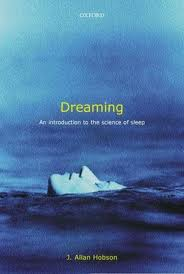 [Speaker Notes: But what Hobson is really known for is sticking it to Freudian theory.  In his break-out 1977 paper, Hobson and co-author McCarley declared victory over Freud (and the entire psychoanalytic community) by reporting their discovery that dreams in the REM state form by grace of neurochemical changes in the brain.  As Kelly Bulkeley notes (1994), Hobson presented his work as a polemic against Freud, whose influence he accused of preventing scientific progress in the study of dreams.  His central beef with Freudian theory is the notion that dreams are full of hidden messages by design. On the other hand, Hobson agrees with Jungian dream theory that dreams reveal more than they conceal, and can be quite transparent in significance
http://dreamstudies.org/2010/01/07/neuroscience-of-dreams/
One problem with Hobson’s original activation-synthesis model was that the theory presumes that all dreams occur in the REM state.  However, two neuroscientists, James Foulkes and John Antrobus, have independently shown that long narrative dreams with bizarre elements can happen in non REM states too (see Rock 2004).  Neuro-psychologist Mark Solms (1997) has also convincingly reframed the role of REM as an “alarm clock” for the mind to start dreaming, not as the prime creator.  All of these researchers suggest that biochemical activation is not the sole genesis of a dream’s structure.]
Allan Hobson   Activation synthesis
Chaotic, spontaneous firings of neurons
 There can be configurations/combinations  that inspire great ideas
 No hidden meaning
 Meaningless,  but as humans we want to give them meaning

The Limbic System
 emotions are as important in dream genesis/structure
      as brainstem activation

Lucidity
During lucidity the lateral prefrontal cortex becomes activated
The dream state and sleeping are two separate dissociable states of the brain process
cognitive thought is another state

Harry Potter- The Ridikulous Spell
http://www.youtube.com/watch?v=Ps3cJksVMXw
Dreams are a Cognitive Process
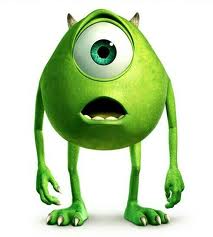 MRI of  Brain on Avatar
 http://www.youtube.com/watch?v=KSKIkXvqruI&list=UUbDdmTlTwoCUx2p7nScbUCw&index=4&feature=plcp
Henri Rousseau, The DreamRousseau never went to Africa, but at the time, travel books were very popular and widely read, not unlike we watch tv today as entertainment.
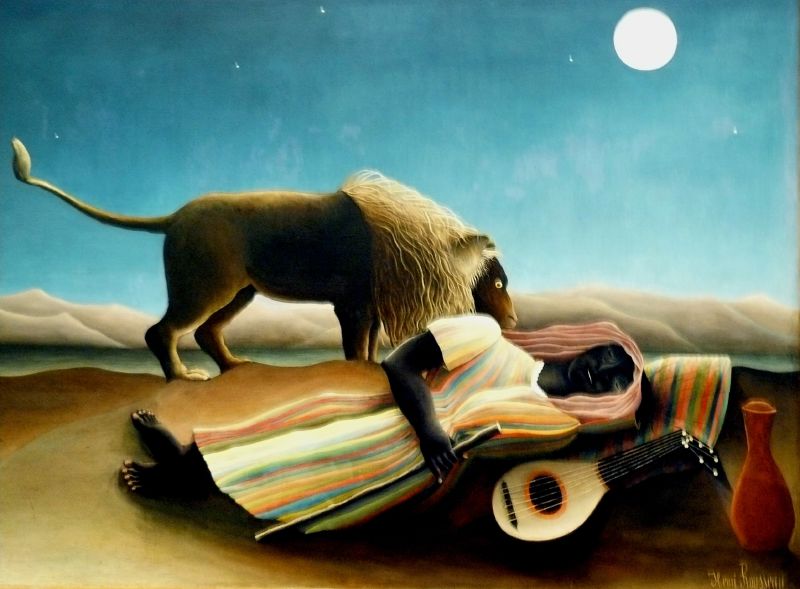 Why are dreams weird?
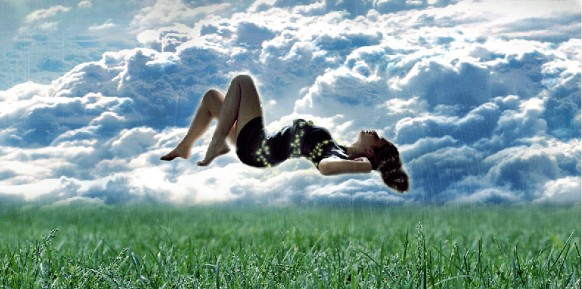 [Speaker Notes: Hobson argues that dreams are clumsy narratives stitched together by the forebrain to make sense of the activation of biochemical changes and erratic electric pulses originating in the brainstem.  This is Hobson’s theory of dream formation in a nutshell, which he has updated many times over the last 30 years, and is still referred to as the activation-synthesis hypothesis of dream formation.
The theory sheds light on several aspects of dreaming cognition.  Most importantly, Hobson’s discovery of the role of neurotransmitters in dreaming has stimulated robust research into the biochemistry of consciousness and revolutionized the way that mental illness is conceptualized in psychiatry.  REM dreaming is characterized by low serotonin levels and high acetylcholine levels, which may explain why dreams are so hard to remember: they are never encoded in short-term memory in the first place.  When we wake up, serotonin floods the brain and our dream experiences from just a moment before are carried away by the ti


Hobson’s theory also offers a partial solution to why dreams are so wacky.  In waking life, the brain performs reality checks and strings together logical stories to keep up with our thoughts, emotions and movements as we interact with the world.  But in dreams, this ability is zapped when the serotonin valve is turned off, bringing about a state of consciousness ruled by strong emotions and uncanny sensations.   It’s a chaotic place to be sentient, but the mind is so motivated to construct meaning that bizarre narratives are hastily thrown together so we can make order out of the mess.  It’s a patch-job, at best, says Hobson.]
changes while we sleep
NREM stages
Body temperature drops, body relaxes
Metabolism drops, blood pressure drops
Immune systems kick in, growth hormones
Electro-chemical
serotonin, epinephrine and melatonin
REM
	Pons activates the switch
	Intense brain activity
	Rapid breathing, Increase blood pressure and heart rate
 	REM paralysis
	PFLC shuts off
	No working memory
	No serotonin and no noradrenalin


Activation synthesis
Sleep
neurotransmitters control whether we are asleep or awake
Serotonin
Norepinephrine
Adenosine 
  while we’re awake, they build up and cause drowsiness, & break down when we sleep
Melatonin
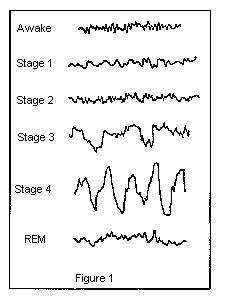 [Speaker Notes: Nerve-signaling chemicals called neurotransmitters control whether we are asleep or awake by acting on different groups of nerve cells, or neurons, in the brain. Neurons in the brainstem, which connects the brain with the spinal cord, produce neurotransmitters such as serotonin and norepinephrine that keep some parts of the brain active while we are awake. Other neurons at the base of the brain begin signaling when we fall asleep. These neurons appear to "switch off" the signals that keep us awake. Research also suggests that a chemical called adenosine builds up in our blood while we are awake and causes drowsiness. This chemical gradually breaks down while we sleep.]
Chemicals and Sleep
neurotransmitters  carry information between synapses
 also control whether we are asleep or conscious

Serotonin- our “happy hormone” 

Norepinephrine-  our “reward system”

Melatonin- cicada rhythm

Adenosine 
while we’re awake, it builds up & causes drowsiness
breaks down as we sleep
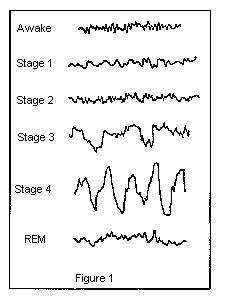 [Speaker Notes: Nerve-signaling chemicals called neurotransmitters control whether we are asleep or awake by acting on different groups of nerve cells, or neurons, in the brain. Neurons in the brainstem, which connects the brain with the spinal cord, produce neurotransmitters such as serotonin and norepinephrine that keep some parts of the brain active while we are awake. Other neurons at the base of the brain begin signaling when we fall asleep. These neurons appear to "switch off" the signals that keep us awake. Research also suggests that a chemical called adenosine builds up in our blood while we are awake and causes drowsiness. This chemical gradually breaks down while we sleep.]
The Chemicals of Sleep… or not
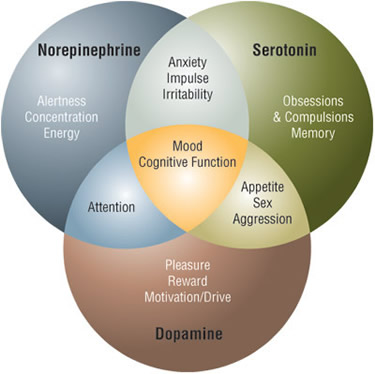 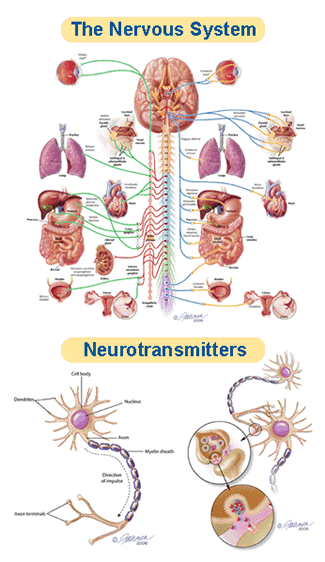 [Speaker Notes: REM dreaming is characterized by low serotonin levels and high acetylcholine levels,(a neurotransmitter to the periphery and CN (central nervous system) norepinephrine
 which may explain why dreams are so hard to remember: they are never encoded in short-term memory in the first place.  When we wake up, serotonin floods the brain and our dream experiences from just a moment before are carried away by the tide.]
Stages of sleep: Non-REM
N1  -  	hypnic myoclonia
	 	(similar to when we jump when startled)
	N2-	
	N3-	Deep sleep- slow delta waves start
		growth hormones
N4  Deepest Sleep
	Delta-waves
Difficult to wake
Bed-wetting
Night terrors
Sleep walking
Growth hormones for children & young adults
Immune System kicks in
Repairs damages (inc. those caused by stress)
Beauty sleep
Consolidate memory
Encode memory (improves learning ability)
Sleep amnesia- we don’t remember phone calls, alarms, etc.

Dream science experts  believe most dreams are during REM sleep
[Speaker Notes: One cycle is about 90 minutes:

N1   Our eyes move very slowly and muscle activity slows. People awakened from stage 1 sleep often remember fragmented visual images. Many also experience sudden muscle contractions called hypnic myoclonia, often preceded by a sensation of starting to fall. These sudden movements are similar to the "jump" we make when startled. 

REM: The first REM sleep period usually occurs about 70 to 90 minutes after we fall asleep. A complete sleep cycle takes 90 to 110 minutes on average. The first sleep cycles each night contain relatively short REM periods and long periods of deep sleep. As the night progresses, REM sleep periods increase in length while deep sleep decreases. By morning, people spend nearly all their sleep time in stages 1, 2, and REM. 

Amnesia: People awakened after sleeping more than a few minutes are usually unable to recall the last few minutes before they fell asleep. This sleep-related form of amnesia is the reason people often forget telephone calls or conversations they've had in the middle of the night. It also explains why we often do not remember our alarms ringing in the morning if we go right back to sleep after turning them off. 

Catching up on REM: People lose some of the ability to regulate their body temperature during REM, so abnormally hot or cold temperatures in the environment can disrupt this stage of sleep. If our REM sleep is disrupted one night, our bodies don't follow the normal sleep cycle progression the next time we doze off. Instead, we often slip directly into REM sleep and go through extended periods of REM until we "catch up" on this stage of sleep. What Does Sleep Do For Us?
Although scientists are still trying to learn exactly why people need sleep, animal studies show that sleep is necessary for survival. For example, while rats normally live for two to three years, those deprived of REM sleep survive only about 5 weeks on average, and rats deprived of all sleep stages live only about 3 weeks. Sleep-deprived rats also develop abnormally low body temperatures and sores on their tail and paws. The sores may develop because the rats' immune systems become impaired. Some studies suggest that sleep deprivation affects the immune system in detrimental ways. 
Sleep appears necessary for our nervous systems to work properly. Too little sleep leaves us drowsy and unable to concentrate the next day. It also leads to impaired memory and physical performance and reduced ability to carry out math calculations. If sleep deprivation continues, hallucinations and mood swings may develop. Some experts believe sleep gives neurons used while we are awake a chance to shut down and repair themselves. Without sleep, neurons may become so depleted in energy or so polluted with byproducts of normal cellular activities that they begin to malfunction. Sleep also may give the brain a chance to exercise important neuronal connections that might otherwise deteriorate from lack of activity. 
Deep sleep coincides with the release of growth hormone in children and young adults. Many of the body's cells also show increased production and reduced breakdown of proteins during deep sleep. Since proteins are the building blocks needed for cell growth and for repair of damage from factors like stress and ultraviolet rays, deep sleep may truly be "beauty sleep." Activity in parts of the brain that control emotions, decision-making processes, and social interactions is drastically reduced during deep sleep, suggesting that this type of sleep may help people maintain optimal emotional and social functioning while they are awake. A study in rats also showed that certain nerve-signaling patterns which the rats generated during the day were repeated during deep sleep. This pattern repetition may help encode memories and improve learning.]
Stages of sleep: REM
Necessary to survive
Necessary for brain development (even for infants)

REM	Complex brain activity with delta waves
	As active when we’re awake 
	Rapid and irregular breathing
	Blood pressure rises
	Body paralysis 
 
	Across species, females have more delta waves
	

Sleep starts because
the Pons  sends  signals             Thalamus                Cerebral cortex

During REM Sleep
      the cortex tries to interpret the random signals from the pons
[Speaker Notes: One cycle is about 90 minutes:

N1   Our eyes move very slowly and muscle activity slows. People awakened from stage 1 sleep often remember fragmented visual images. Many also experience sudden muscle contractions called hypnic myoclonia, often preceded by a sensation of starting to fall. These sudden movements are similar to the "jump" we make when startled. 

REM: The first REM sleep period usually occurs about 70 to 90 minutes after we fall asleep. A complete sleep cycle takes 90 to 110 minutes on average. The first sleep cycles each night contain relatively short REM periods and long periods of deep sleep. As the night progresses, REM sleep periods increase in length while deep sleep decreases. By morning, people spend nearly all their sleep time in stages 1, 2, and REM. 

Amnesia: People awakened after sleeping more than a few minutes are usually unable to recall the last few minutes before they fell asleep. This sleep-related form of amnesia is the reason people often forget telephone calls or conversations they've had in the middle of the night. It also explains why we often do not remember our alarms ringing in the morning if we go right back to sleep after turning them off. 

Catching up on REM: People lose some of the ability to regulate their body temperature during REM, so abnormally hot or cold temperatures in the environment can disrupt this stage of sleep. If our REM sleep is disrupted one night, our bodies don't follow the normal sleep cycle progression the next time we doze off. Instead, we often slip directly into REM sleep and go through extended periods of REM until we "catch up" on this stage of sleep.]
REM SLEEP     (Stages of sleep, continued)
REM	Complex brain activity with delta waves
	As active when we’re awake 
	Rapid and irregular breathing
	Blood pressure rises
	Body paralysis 

	
 No one knows why but the Pons  shuts of the 
	PFC & Central Executive

During REM Sleep
      the cortex tries to interpret the random signals from the Pons
       the Limbic System remains active (the emotion center of our brain)	

REM SLEEP	
Necessary to survive
Necessary for brain development (even for infants)

 REM Sleep is when we dream
[Speaker Notes: One cycle is about 90 minutes:

N1   Our eyes move very slowly and muscle activity slows. People awakened from stage 1 sleep often remember fragmented visual images. Many also experience sudden muscle contractions called hypnic myoclonia, often preceded by a sensation of starting to fall. These sudden movements are similar to the "jump" we make when startled. 

REM: The first REM sleep period usually occurs about 70 to 90 minutes after we fall asleep. A complete sleep cycle takes 90 to 110 minutes on average. The first sleep cycles each night contain relatively short REM periods and long periods of deep sleep. As the night progresses, REM sleep periods increase in length while deep sleep decreases. By morning, people spend nearly all their sleep time in stages 1, 2, and REM. 

Amnesia: People awakened after sleeping more than a few minutes are usually unable to recall the last few minutes before they fell asleep. This sleep-related form of amnesia is the reason people often forget telephone calls or conversations they've had in the middle of the night. It also explains why we often do not remember our alarms ringing in the morning if we go right back to sleep after turning them off. 

Catching up on REM: People lose some of the ability to regulate their body temperature during REM, so abnormally hot or cold temperatures in the environment can disrupt this stage of sleep. If our REM sleep is disrupted one night, our bodies don't follow the normal sleep cycle progression the next time we doze off. Instead, we often slip directly into REM sleep and go through extended periods of REM until we "catch up" on this stage of sleep.]
What IS activated during REM ?
Melatonin,   cicada rhythm
Interpreting imagery
Limbic system: emotion center-  pleasure center
Long-term memory consolidation & retrieval
	Hippocampus: 
spatial memory
Moves short term memory to long term memory
	Amygdala
activates  emotional learning, 
fear conditioning
	Anterior  Cingulata
Mediates
Attention
Motivation
Lucid dreaming
REM: what is Not activated
Prefrontal lateral cortex
   Central Executive
Organization
Planning
Tasks
Thinking
reasoning
Vision
No serotonin, noradrenalin/epinephrine
No social filter
Words and language
What is activated during REM sleep?
Melatonin,   cicada rhythm
Interpreting imagery
Limbic system: emotion center-  pleasure center
Long-term memory consolidation & retrieval
	Hippocampus: 
spatial memory
Moves working memory to long term memory
	Amygdala
activates  emotional learning
fear conditioning
	Anterior  Cingulate
Mediates
Attention
Motivation
Lucid dreaming
Neurological Influence on Dreams
1) Dreams Originate from Within

 			2)  You are Conscious in Dreams

			 3) Time and Linear Logic Have Little Meaning

			 4)  Your Will is Absent or Diminished
 
5)  Appear irrational- but only to the waking mind

6). Emotions Dominate Dream Imagery
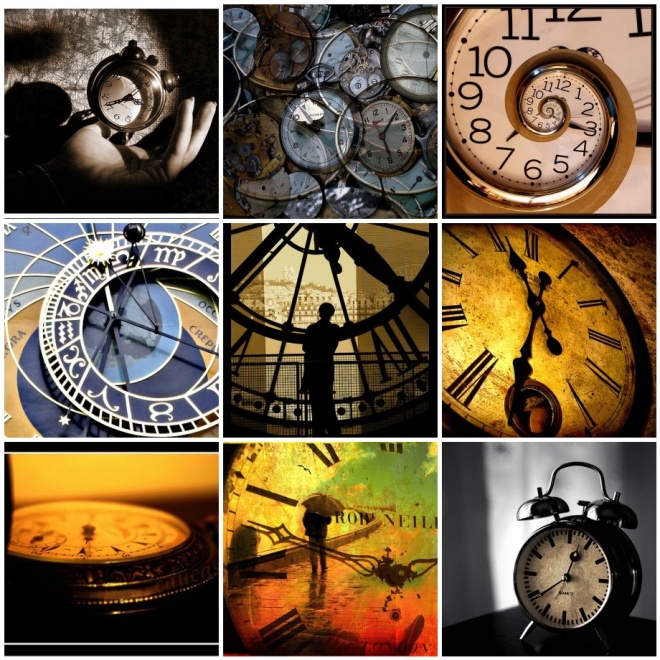 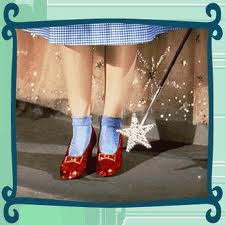 thalamus
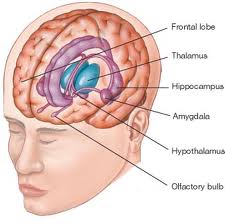 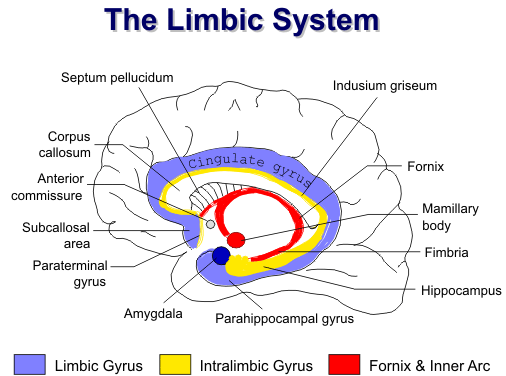 [Speaker Notes: Phylogenetically, the limbic system is one of the more primitive parts of the brain. It has a central role in memory, learning, emotion, neuroendocrine function, and autonomic activities. Clinical conditions involving the limbic system include epilepsy, congenital syndromes, dementias, and various psychiatric disorders]
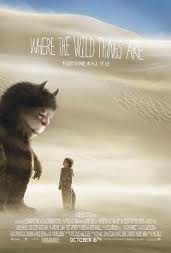 Where the wild things are
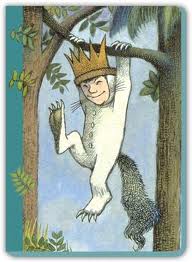 http://www.traileraddict.com/trailer/where-the-wild-things-are/feature-trailer
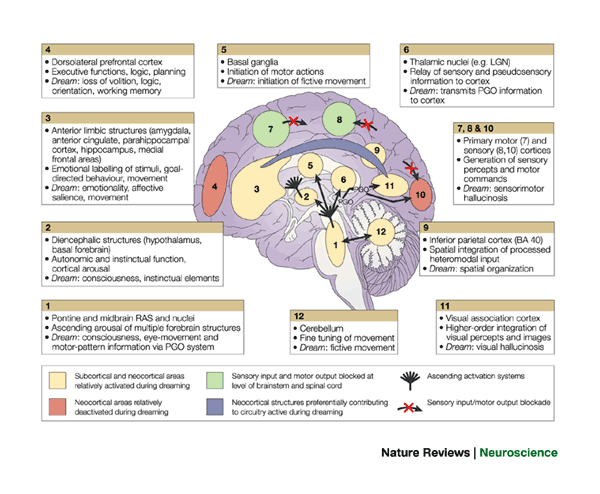 [Speaker Notes: From Hobson:
Regions 1 and 2, ascending arousal systems; 3, subcortical and cortical limbic and paralimbic structures; 4, dorsolateral prefrontal executive association cortex; 5, motor initiation and control centres; 6, thalamocortical relay centres and thalamic subcortical circuitry; 7, primary motor cortex; 8, primary sensory cortex; 9, inferior parietal lobe; 10, primary visual cortex; 11, visual association cortex; 12, cerebellum. BA, Brodmann area; LGN, lateral geniculate nucleus; PGO, ponto-geniculo-occipital; RAS, reticular activating system. Anatomical image adapted, with permission, from Ref. 129 © 1996 Appleton & Lange.]
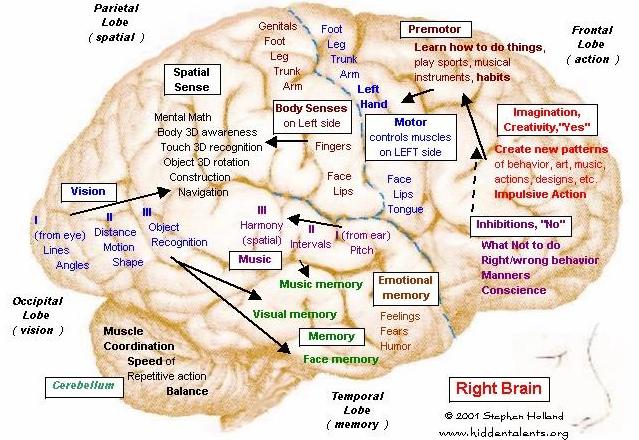 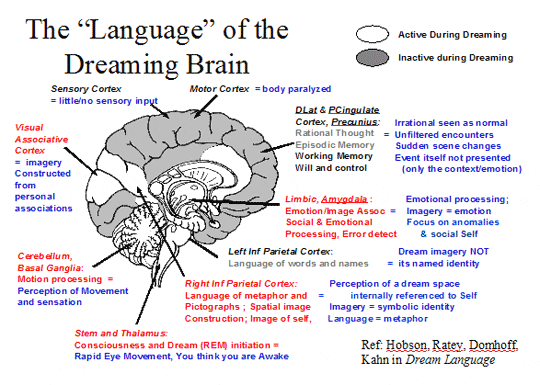 [Speaker Notes: The four stages of sleep during which the sleeper does not experience rapid eye movement (REM) sleep. They average sleep cycle lasts about 90 to 100 minutes. Non-REM dreams are more likely to consist of brief, fragmentary impressions that are less emotional and less likely to involve visual images than REM sleep dreams. 

What exactly is the difference between REM & Non-REM Sleep? 
REM Dreams and Non-REM dreams are very different from each other in a few major ways. 
-Non-REM dreams consist of brief, fragmentary impressions. 
-NREM less likely to involve visual images compared to REM sleep, 
-more frequently forgotten. 
Non-REM dreams are like thinking about something during the day for a brief period of time
Non-REM sleep lasts about four to six hours

REM dreams are comparable to thinking deeply about something.
 REM sleep consists of about two hours a night while.]
Dreams focus:
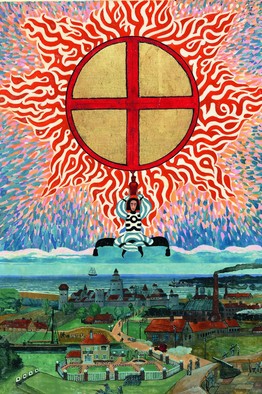 Dreams focus on self
Anomalies and Conflict
Can Project Appropriate Action


Dream Language:
 Dreams are an inner language
language of metaphor
language of context
 Are rarely ‘literal’
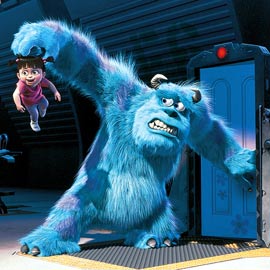 Man Searches for Meaning
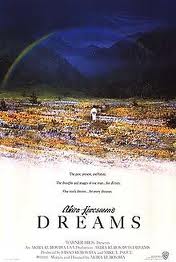 Calvin Hall:  	Dreams are a cognitive process
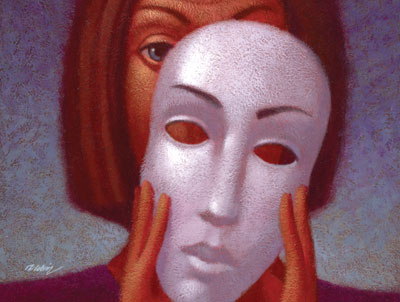 The goal is not to understand the dream-
             But to understand the dreamer
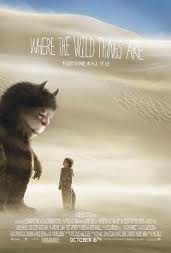 Analyzed thousands of dreams from diaries
Developed a quantitative coding system for content
Looked for patterns
Methodical, empirical
Believed meaningful predictions could be made about 
       dreamer’s behavior and lifestyle
Dreams provide a path to the unconscious areas of the mind, 
          and can be a map for the dreamer to anticipate difficulties and obstacles
Calvin Hall:  	Dreams are a cognitive process
Concepts of Self 
refer to the types or number of roles you play in your dreams

Concepts of other people are the roles other people play 
in your dreams. Consider your feelings toward them and how 
you interact with them

Concepts of the world represent the dream surrounding 
and landscape. The adjectives you use to describe your 
dreamscape is how you view the world. 

Concepts of impulses, prohibitions and penalties 
indicate your behavior and how it is ruled by impulses and 
punishment. 
Concepts of problems and conflicts symbolize your 
struggles, issues and problems you are facing in your waking life. 
Dream try to offer insight and resolution to your conflicts.
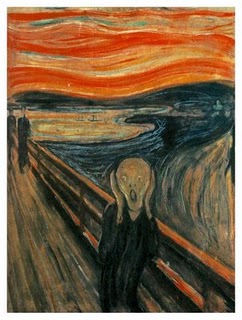 Calvin Hall:
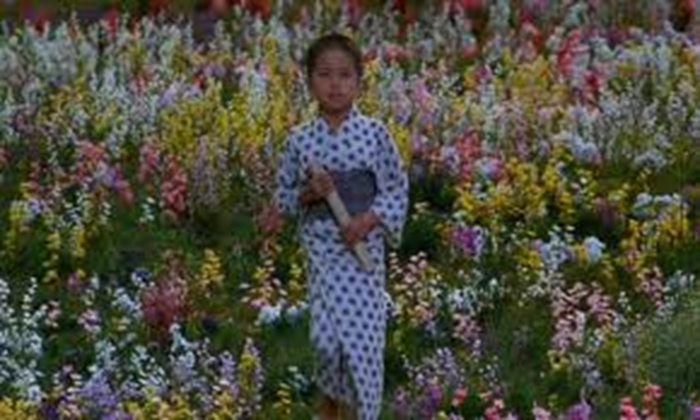 One picture is worth a thousand words
A dream is a work of art
Metaphor isn’t necessarily a  metaphor
It can be a pun or a slang
He didn’t think it was a disguise or a hidden expression
Dreams provide a path to the unconscious areas of the mind, 
          and can be a map for the dreamer to anticipate difficulties and obstacles
One picture is worth a thousand words
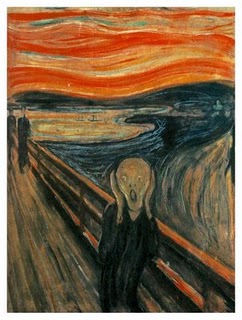 A dream is a work of art

Metaphor isn’t necessarily a  metaphor
It can be a pun or a slang


He didn’t think it was a disguise 
 not hidden expression
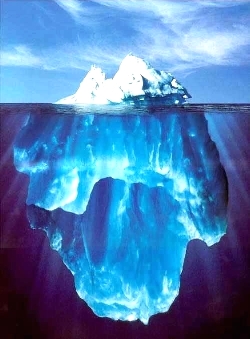 Alfred Adler Founder of Depth Psychology w/ Freud and Jung
Not Repressed
		Dreams reflect the person’s desire to have control 
         over his own life
          
Dreams relate to your interests in life

Show ways to solve your problems

Dreams are an open pathway toward your  true thoughts,  emotions and actions
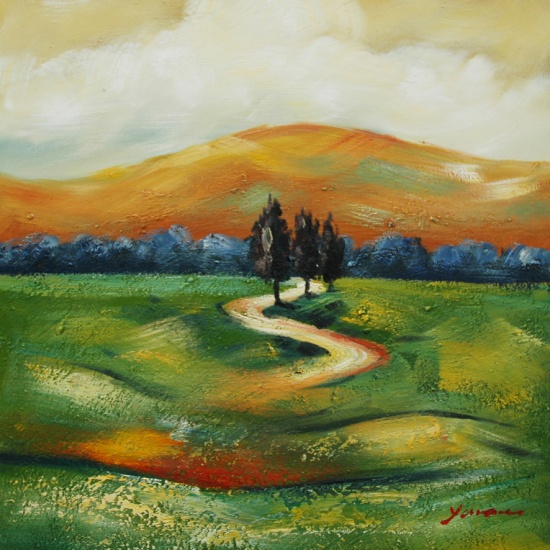 Developed the Theory of  Inferiority Complex

Developed the idea that men search to find meaning in their life
[Speaker Notes: To solve problems, shed understanding 


They are problem-solving devices.  Dreams need to be brought to the conscious and interpreted so that better understanding can be shed on your problems. It is important to learn from your dreams and 

He was the first to leave 
	                    -he supported feminism, a difference from  Freud                                                            
                    -believed anyone could apply psychology to help themselves]
Fritz Perls
Trained in neuroscience
Founder of gestalt therapy

How can we NOT project ourselves into 
every dream?
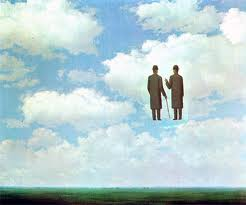 Holistic

Individuation: 
symbols are unique/ not universal
only the dreamer can interpret the dream

Unfinished business

Dreams are a projection of parts of oneself
 Every character and every thing represents an aspect of the dreamer

Early Research on Lucid Dreaming
Gestalt Laws of Perceptual Organization

Our brains often ignore contradictory information and fill in gaps in information.
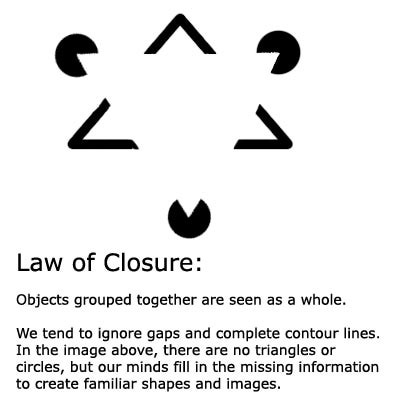 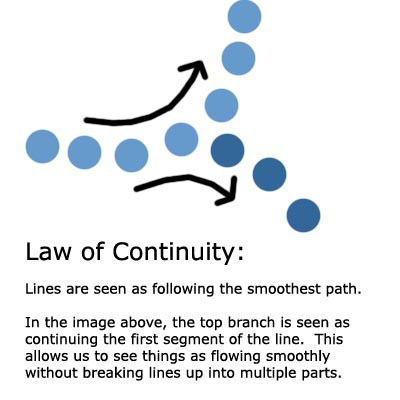 Confabulation: Psychology To fill in gaps in one's memory with fabrications that one believes to be facts.
Gestalt Therapy
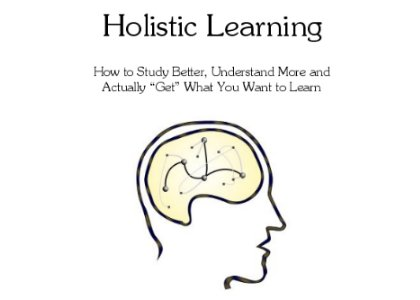 Open dialogue to understand the depth of who you are; 
embrace it

Closure

an existential psychotherapy of self-responsibility

focuses upon the individual's experience in the present moment


Perls talking about being whole, a way of being the obvious, the now and awareness, to understand the life script   http://www.youtube.com/watch?v=T3jYcDbcpUs&feature=related
Gestalt Psychology
A theory of mind
The whole is greater than the sum of the parts“
The brain is self-organizing,
The brain is holistic
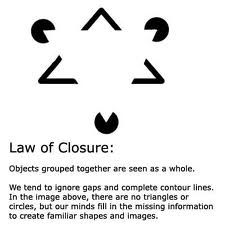 Objects grouped together are seen as a whole.
We ignore gaps and fill them in.

In this design- there are no circles and triangles,
but our minds complete the missing information
to create the familiar shapes
The Gestalt Prayer

I do my thing
And you do your thing.
I am not in this world
To live up to your expectations
And you are not in this world
To live up to mine.

You are you and I am I.
And if by chance
We find each other, it’s beautiful,
If not, it can’t be helped.


Fritz Perls (1893-1970)
Gestalt Therapy pioneer
Sigmund Freud
ID: 
Primal impulses
Unchecked urges
Wish fulfillment
Ego
Conscious
Rational / moral
Self-awareness
Superego
The censer of the ID
Enforces your moral code
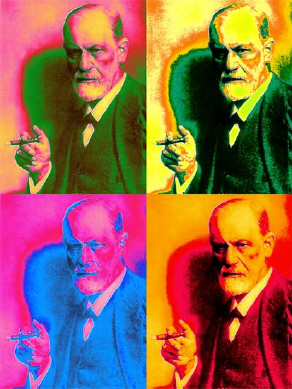 Dreams:
	Manifest Content
What dreams seem to be saying
       Latent Content
What the dream is really trying to say
[Speaker Notes: To fit into society we hold back urges and repress our impulses
We release in disguise in our dreams
- dreams always have a manifest content
The manifest content is what the dream seems to be saying. 
It is often bizarre and nonsensical. 
 The latent content is what the dream is really trying to say. Use “free association to interpret”
Using this technique, you start with one dream symbol and then follow with what automatically comes to your mind first. You continue in this manner and see where it leads.]
Sigmund Freud:  Unmasking the action
Four Elements of his dream theory
   include:
1. Symbolization
                                Latent or repressed ideas 


2.  Condensed
	Image/idea  may appear condensed, or seem less important than they are
		Many different ideas and concepts in one dream or one image
		Use ‘word association’ to find meanings, and then the correct one

3. Displacement and Projection
Disguised motive or action played or acted out
                
4. Revision/Summary
In the last stage of the dream, bizarre events are reorganized to make sense 
the last frame will attempt to summarize or revise to make the meaning more obvious
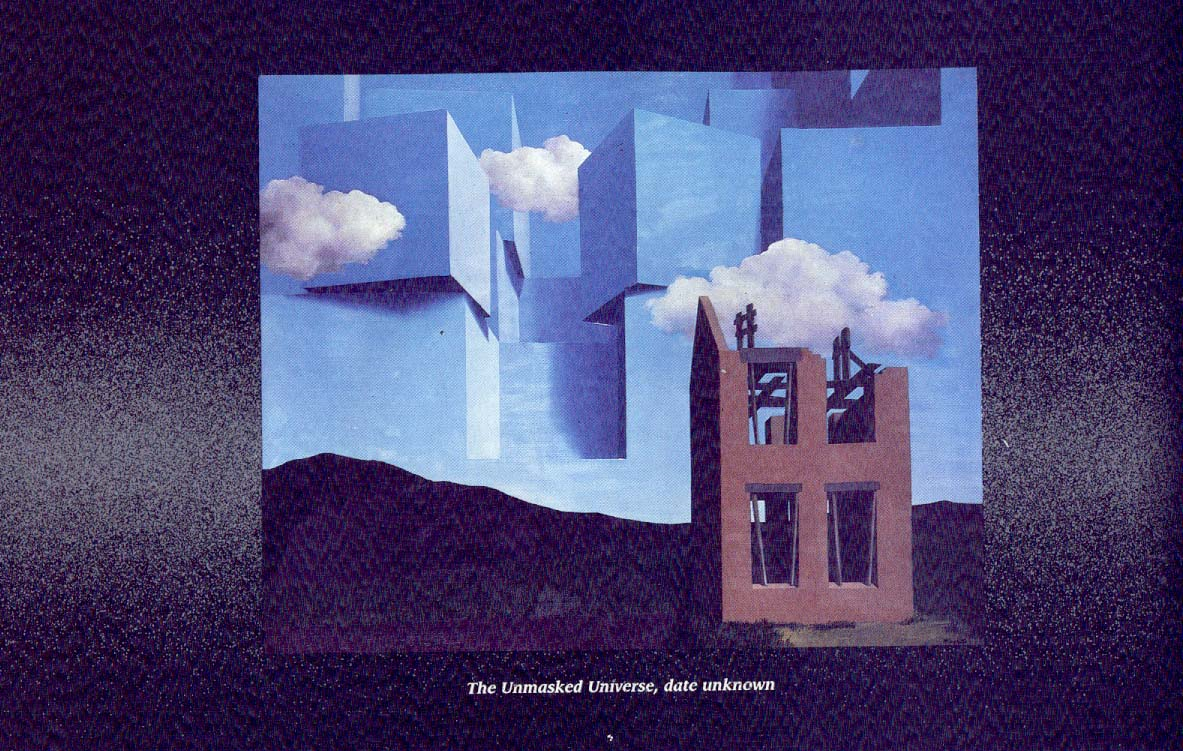 Are there people in your dream, who you do not know?  

Are there people but they seem to be faceless?  

Considering  that Jung says  a house  in a dream represents the  person and his personality, I think this painting  is a good metaphor for the people in a dream  who float past,  but are faceless , strangers or  undefined.
What do you think?

This house, if it were a person,  has his mind open to higher thought- and under  construction
Magritte: “Golconda”
Using Jungian depth psychology, this person is not restricted by the constraints of a body. He’s floating everywhere, and outside his house!
Magritte Castle in the Pyrenees
What would your depth psychology analysis of this painting/dream be?

His house has a huge rock solid foundation- and everything is floating or flying freely including the house. 

Water is a universal metaphor for life.
Fritz Perls
Trained in neuroscience
Founder of gestalt therapy
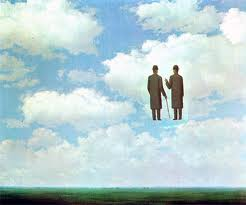 Holistic

Individuation: 
symbols are unique/ not universal
only the dreamer can interpret the dream

Unfinished business

Dreams are a projection of parts of oneself
 Every character and every thing represents an aspect of the dreamer

How can we NOT project ourselves into every dream?


Early Research on Lucid Dreaming
Projection
Looking at yourself in a dream
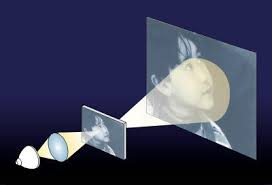 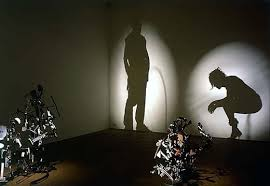 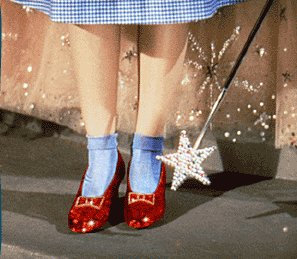 http://www.youtube.com/watch?v=WhQySxqSANU
PROJECTION
Fritz Perls:
How can we NOT project ourselves into every dream?

Freud: Projection is  a defense mechanism – where a person unconsciously rejects his or her own unacceptable ideas and  by applies them to other people
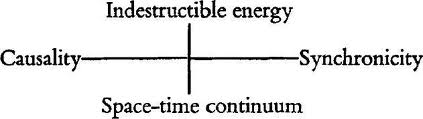 Magritte, Infinite gratitude
Deja Vu
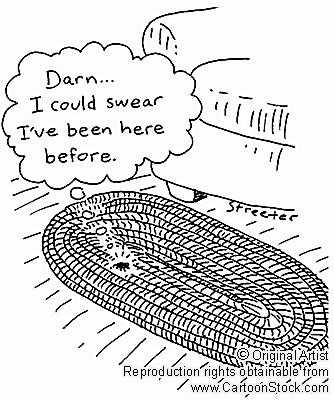 Schema
Encoding
Flow/ astral plane
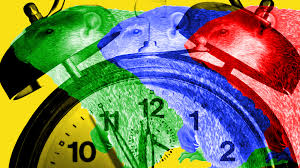 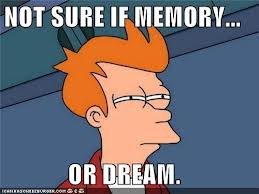 Schrodinger’s Cat
I’m a kitty
-a cat, a flask of poison, and a radioactive source are placed in a sealed box
-poison  kills the cat.
-after a while, the cat is simultaneously alive and dead 
when one sees the cat either alive or dead, not both alive and dead. 
This poses the question of when exactly quantum superposition ends and reality collapses into one possibility or the other.

Jung’s Synchronicity:
superposition
Carl Jung – Synchronicity
Pauli- 
Quantum Mechanics
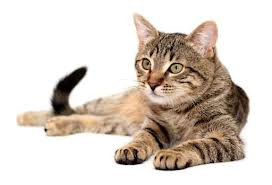 I’m a kitty!
Schrodinger’s Cat
in  Avatar,  the Sacred Tree, The Tree of Souls, Tree of Voices 
	and the  vast network of roots, which they connect to by using  their braids, are their collective unconscious  (which they treat divinely)

**  Energy is borrowed and one day you have to give it back. (life & death)
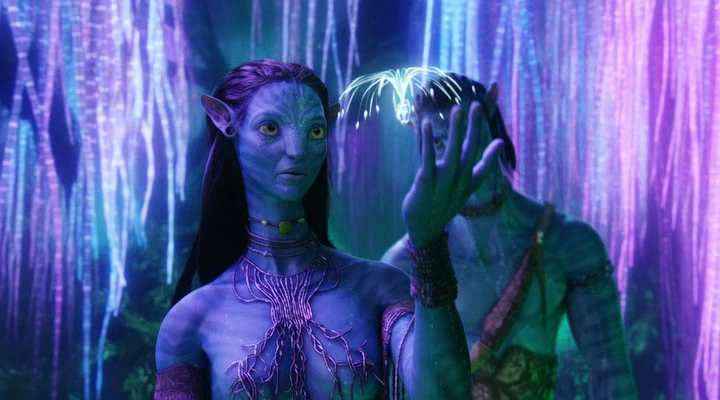 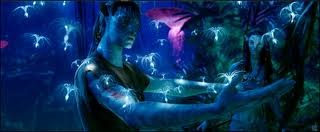 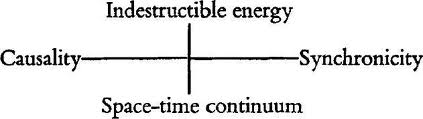 Are you a dreamer?
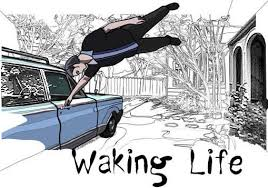 Clip from Waking Life: http://www.youtube.com/watch?v=9yJE1iiO0qI
In 1932, Wolfgang Pauli was a world-renowned physicist and had already done the work that would win him the 1945 Nobel Prize. He was also in pain. His mother had poisoned herself after his father's involvement in an affair. Emerging from a brief marriage with a cabaret performer, Pauli drank heavily, quarreled frequently and sometimes publicly, and was disturbed by powerful dreams. He turned for help to C. G. Jung, setting a standing appointment for Mondays at noon. Thus bloomed an extraordinary intellectual conjunction not just between a physicist and a psychologist but between physics and psychology. Eighty letters, written over twenty-six years, record that friendship. This artful translation presents them in English for the first time. Though Jung never analyzed Pauli formally, he interpreted more than 400 of his dreams--work that bore fruit later in Psychology and Alchemy and The Analysis of Dreams. As their acquaintance developed, Jung and Pauli exchanged views on the content of their work and the ideas of the day. They discussed the nature of dreams and their relation to reality, finding surprising common ground between depth psychology and quantum physics. Their collaboration resulted in the combined publication of Jung's treatise on synchronicity and Pauli's essay on archetypal ideas influencing Kepler's writings in The Interpretation of Nature and the Psyche.
Carl Jung 
The Pauli Principle & Quantum Physics
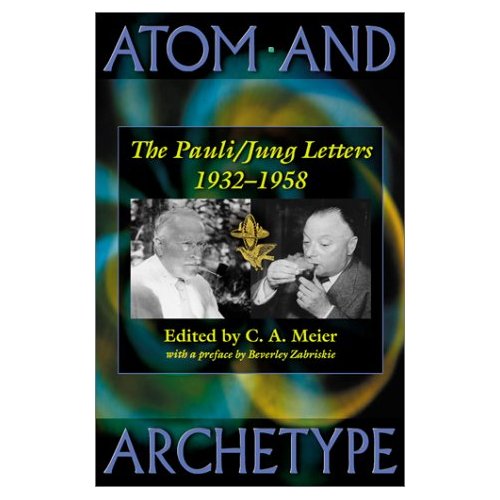 Link to Amazon: http://www.amazon.com/gp/product/images/0691012075/ref=dp_image_0?ie=UTF8&n=283155&s=books
Pauli Effect, and the  Pauli Principle
The Pauli effect refers to unexplained anecdotal failure of technical equipment in the presence of certain people
Interference with street lights 
They said Pauli was an “intender”  (could make things happen)


The Pauli Principle and Quantum Mechanics
Entanglement: http://www.youtube.com/watch?v=Jh8uZUzuRhk&playnext=1&list=PLEC03CF8A08EAD34F 
Superposition, and observing: (6 minutes and awesome)
http://www.youtube.com/watch?v=DfPeprQ7oGc&feature=autoplay&list=PLEC03CF8A08EAD34F&index=20&playnext=2

How do you think this would relate to dreams, lucid dreams and visions ?
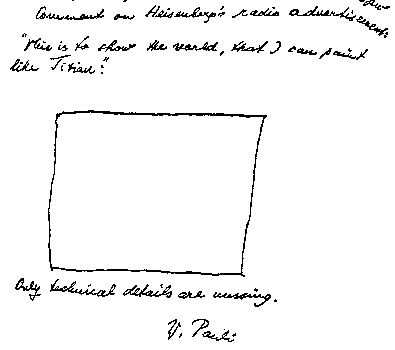 if you’re interested in reading more about Pauli
http://www.youtube.com/watch?v=TN9vqSHBEMs    synchronicity, quantum & Pauli effect explained

 http://www.library.ethz.ch/exhibit/pauli/effekt_pauli_e.html
I Have a Dream
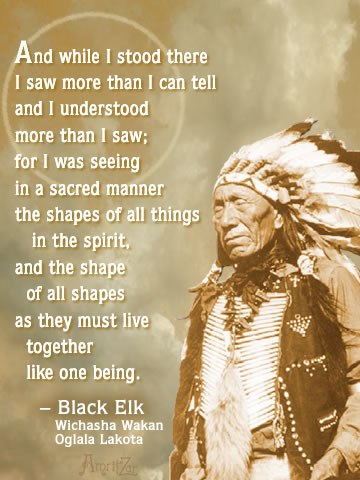 Black Elk

Martin Luther King
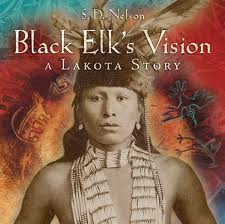 Black Elk 
http://www.youtube.com/watch?v=xbH6NY0GdgM
FantasyVisionsHallucinations
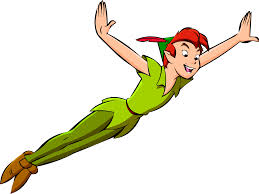 Shutter Islandhttp://www.youtube.com/watch?v=V0eG0O9qNB4

http://www.youtube.com/watch?v=TongJJMgBeY
River of Dreams
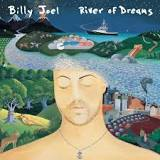 Billy Joel  river of dreams http://www.youtube.com/watch?v=hSq4B_zHqPM
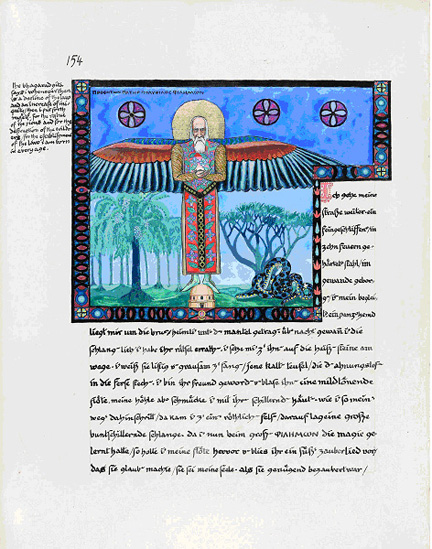 Carl  Jung’s
Spirit Guide
Dream Helper
Philemon
(from a dream)


Originally,
 Jung drew 
Philemon without wings.
When he added wings, like a kingfisher, a few days later he found a dead kingfisher in his garden.  Jung viewed this as very synchronistic.
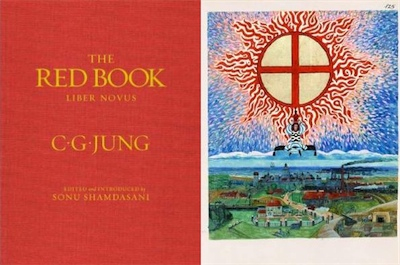 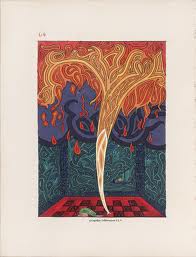 Schrodinger’s CatQuantum Theory of Superposition
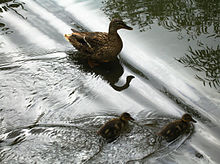 The Cat’s Alive  http://www.youtube.com/watch?v=HCOE__N6v4o
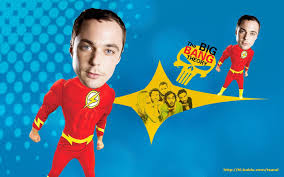 Visions
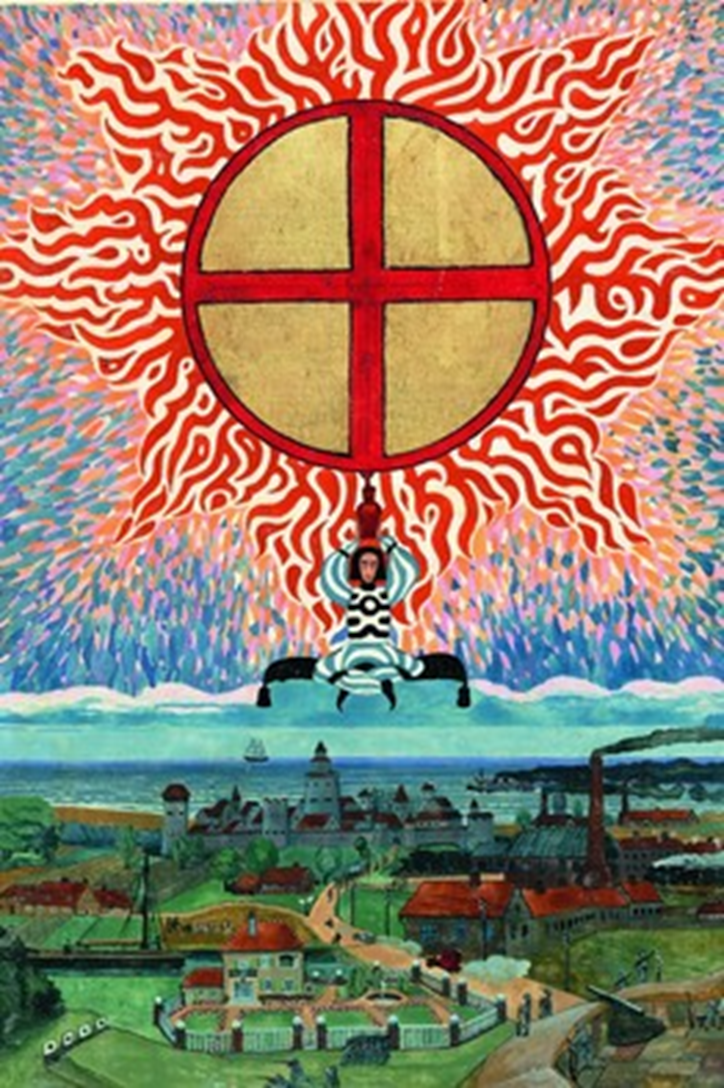 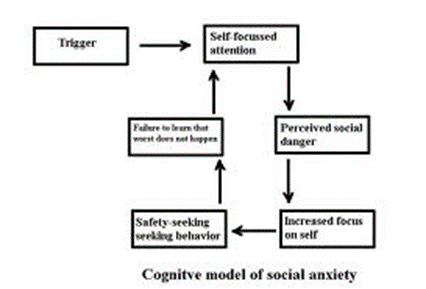 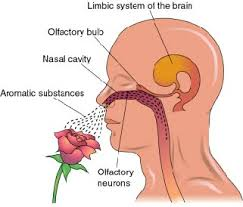 Eli Stone http://www.youtube.com/watch?v=08tPHCdha34&feature=related
First 45 minutes intro:
http://www.youtube.com/watch?v=79P4ip08PNw
SYCHRONICITY
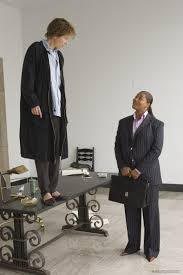 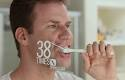 Stranger than Fiction, WATCH AND THE INMITGABLE PATH OF FATE  http://www.youtube.com/watch?v=tfvwUlCQvkE
 Bus Ride and Finally Talks to Pascal; ”How perfect”  http://www.youtube.com/watch?v=B-HArlgWlQ4
Trailer: http://www.youtube.com/watch?v=fj4MC8Nqpjg
Theory (#3 of 6)Francis Crick: Dreaming is Like Defragmenting Your Hard Drive
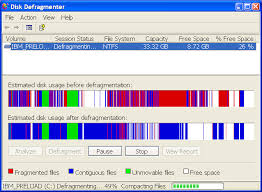 "we dream in order to forget." 
The brain is a machine that connects data in the same way as a matter of habit,  (not always useful to do this)
When we sleep the brain fires more randomly and establishes new connections and pathways
Dreaming shuffles old connections that allows us to keep the important connections and erase the inefficient links
A good analogy here is the defragmentation of a computer's hard drive:  Dreams are a reordering of connections to streamline the system
Theory  (#2 of 6)Matt Wilson,  MIT Center for Learning and MemoryDreams Create Wisdom
“Sleep turns a flood of daily information into what we call wisdom: 
the stuff that makes us smart for when we come across future decisions”
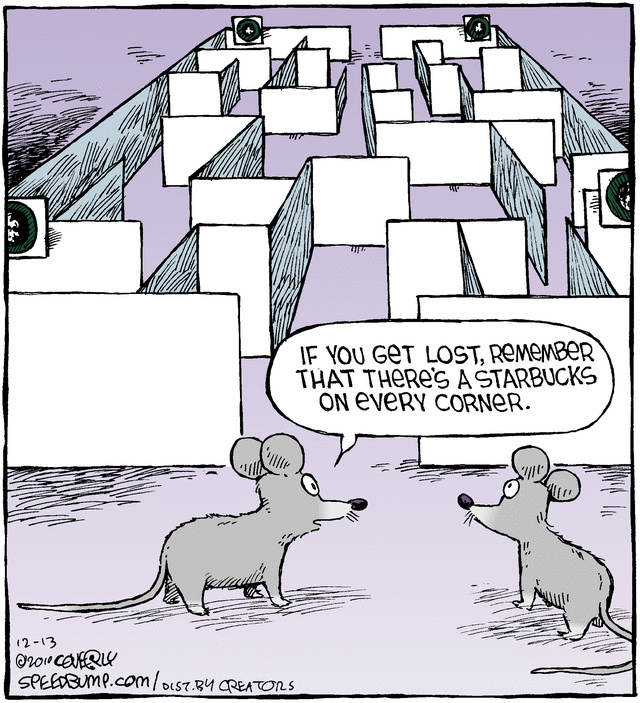 we encode memory to long-term memory when we sleep
Dreams sort through memories, to determine which 
      ones to retain and which to lose.
His tests:   He put rats in mazes during the day & recorded what neurons fired in what patterns as the rats negotiated the maze.  In REM sleep, the same neuron patterns fired that had fired at important turning points in the maze.
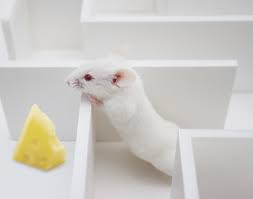 In other words, he saw that the rats were dreaming of important junctures in their day.
Theory #4Ernest Hartmann:   Tufts UniversityDreams are Like Psychotherapy
Ernest Hartmann focuses on the emotional learning that happens in dreams and believes it is a ‘safe place’ to confront our emotions in a different way
dreams puts our difficult emotions into pictures 
In dreams, we deal with emotional content and make connections that we would not make if left to our more critical or defensive brains.  (PFC is off)
In this sense, dreaming is like therapy on the couch: We think through emotional stuff in a less rational and defensive frame of mind. 
Through that process, we come to accept truths we might otherwise repress.
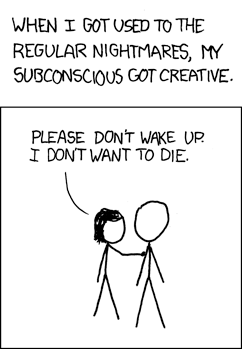 Theory #5: Absence of Theory
Dreams have no meaning and are random firings of the brain
The mind is still "functioning" and is producing images, but there's no conscious sense behind the film.
 Perhaps it's only consciousness itself that wants to see some deep meaning in our brains at all times.
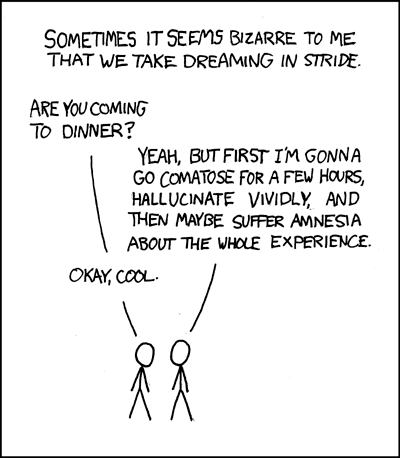 Theory #1 of 6Antti  Revonsuo:  The Evolutionary Theory:   We Dream to Practice Responses to Threatening Situations
Revonsuo and other evolutionary theorists argue that in dreams, we are actually rehearsing fight-and-flight responses, even though the legs and arms are not actually moving. 
Our amygdala (the fight-or-flight) fires more often in REM sleep
brain fires very similar to when it’s threatened for survival. 
the part of the brain that practices motor activity (running, punching) increases even though the limbs are still. 

Dreams are an evolutionary adaptation: 
We dream and rehearse behaviors of self-defense in the safety of nighttime isolation, which helps us improve in the real world.
How to remember your dreams
Before you go to sleep
 	1. Expect to remember your dreams, the same we interact with our friends
	2. Review past dreams- do you want them to “complete?”
	3. Get ready to record your dreams (have pen and paper handy, or a tape recorder)
	4. Review the day,  going back to the morning 
	5. Brain dump, to relax  and reassure
	6. Set the intention/ Confirm to yourself you want to remember your dreams & connect with your subconscious
	7.  Ask a Dream Question, write it down or  draw a totem or mandala
Upon Waking:
	1. Name it based on the strongest image or feeling
	2. try to recall all that you can, start from the ending, backwards might help
	3. think of an event that triggered the dream or relates to the dream
	4. Don’t be discouraged if you can’t  recall all of it
Daily
	1. value each dream  and keep  a dream journal
	2. accept all dreams, the good and the bad
	3. consider recalling a skill to learn and improve
	4. don’t compare recalling one over the other
	5. if you recall it during the day, what triggered it (déjà vu?)
Dreams often occur in series. After you’ve recorded many of them, you’ll see a theme will continue over a few nights, if you learn from the dream the series will end or evolve to the next level.  If your subconscious is trying to teach you something, the imagery will continue until you understand  or put away and tried at a later time if you’re not ready to ‘face’ it. These kind of dreams are usually about your behavior, your actions and reactions in life and experience
How to lucid dream
Gestalt Method
Reflection
Active attitude: open dialogue with the characters
Set the intention
Embrace your dreams and your dream self  (Gestalt Psychology)
Auto suggestion- an idea exclusively occupying the mind turns into reality

Control your life: Control your dreams

Yoga meditation/Dzogchen/Asian
Clear the mind, and wait for a vision or dream
Maintain a balanced life, a balanced mind

Dream question
	Ask a question that you need to resolve (write it down)
	Expect an answer 
     Ask for completion dreams
How to lucid dream, continued
Dream Helpers (in Japanese they’re Ketsune, for ex.)

Kabbalah
	-     Concentrate on an image, to fill the mind
	-       ( The opposite of Asian of meditating to empty the mind)

Electronic manipulation (not authentic b/c  it’s manipulated)
	- Lucidity Institute (masks and lights)
	- Thinking Cap
	- Dream Controller  

Drug Induced:
          hallucinations are random & chemical,  not ‘authentic’ w/  personal meaning
	     drug induced hallucinations are Dangerous 
	    not worth the risk of over dose  !!!!!!!!!!!!!
	    (Melatonin is okay for two weeks)
Steps to Improve Lucid Dreaming
1. First you need to remember your dreams!!! 
			Make a habit of keeping  a dream journal !!

2. Become more familiar with your dreams and their ‘style’

 	Ask yourself: “Am I dreaming?” 

4. Learn to identify your dreams signals  (dream helper/totem)

   		(When I see my __?_ I know I’m dreaming)

5. When something odd happens, or is impossible, - you’re dreaming! 

6. Relax before sleep, remember to be patient, and tell yourself you will enjoy or  learn from whatever you dream
1. House: you/your personality  
Village or City:  your greater self,  family  or community

2.  Water: Source of Life  ---Essential to life
Thirst
Serenity (or crashing waves)
Baptism
3. Fire: Opposites- passion life or destruction
Passion
Birth: Phoenix, transformational 
Heat, light, comfort
Destruction
Fear

4. Snake: multiple meanings 
(For ex. To Indians, they’re spiritual guides, to Christians they’re serpents)
		-fertility
		- healing/nurturing
		-circle of life, shed your skin 
		-circles the staff as a symbol of the Medical Profession
		-sin and evil temptation
		- Forked tongue
Four universal symbols: (archetypical)
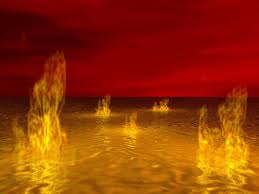 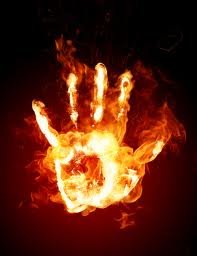 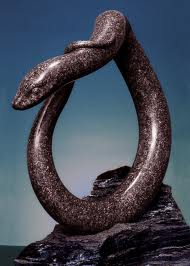 Kekules dream about snakes helped him see carbon structure as a circle
Carl Jung
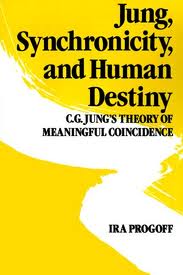 Analytical Psychology

House is the framework to understanding
    the psyche, and dreams     

Individuation

Collective Unconscious

Synchronicity

Dreams guide you to a wholeness
	-offer solutions to  problems

Everything can be paired as opposites
Ego (your sense of who you are)
Alter-ego/ shadow
Jung’s Theory: Collective Unconscious
		Personal unconscious 
Personal Library 
Archetypes
Puns, metaphors and personal myths
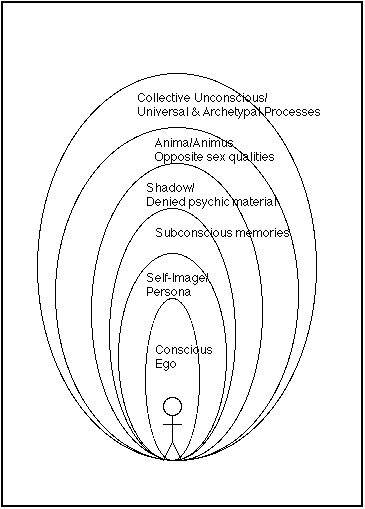 Collective unconscious
the sum of all thoughts, memories, impulses, desires and feeling of which you are 
       not aware
 influence your emotions and behavior.

The collective unconscious is a way to organize and interpret our experiences,
 to see how we are similar to each  other, and become aware of each other

The collective unconscious is the repeating symbols, signs, elements and images
 that carry and convey messages

Universal collective unconscious
   Universal library
   Archetypes
   Magical realm
  Shared experiences
  Shared dreams
  On the “same wave length.”  resonating
  Astral plane
Common  & Universal  Themes of Dreams:
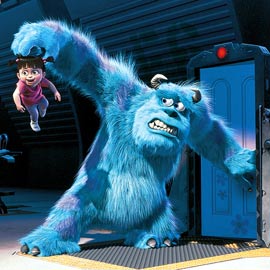 Being chased/chasing
Tests: failing or being unprepared/prepared, passing
				- bad performance/ excellent performance
Naked or not fully dressed/ wrong clothes 
Flying/dancing/floating
Falling/drowning and the fear of falling or drowning
Car trouble or house trouble/ smooth easy drive
-missing the boat/bus/train – being too late
Machinery is broken or malfunctioning/ or working great
Disasters- Manmade or natural / avoiding them
Telephone lines 
Hurt, injured or dying/healing or good health
Losing a valuable possession/finding one
Being Lost or trapped
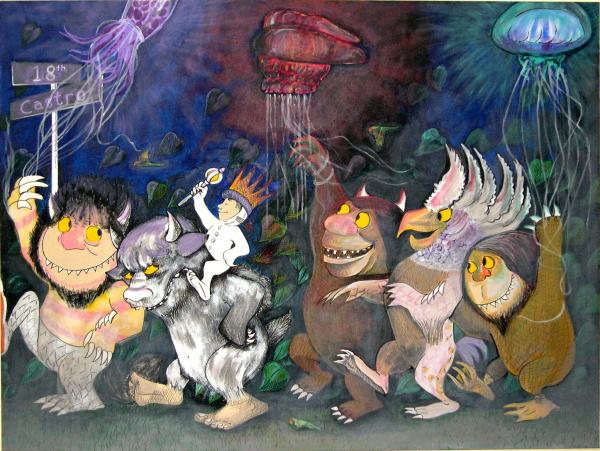 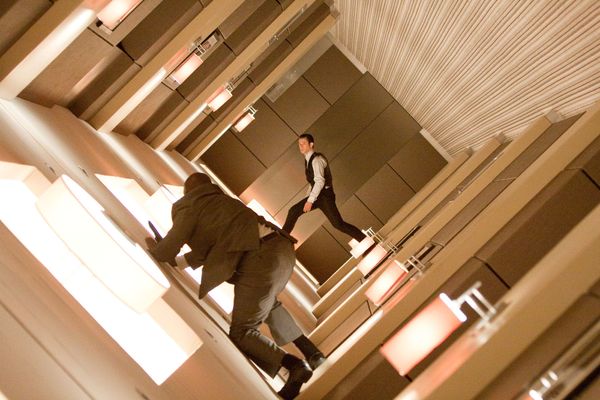 Major Archetypes:
Persona- the image we create
   In the dream world, the persona is represented by the Self 
             -may or may not resemble you physically 
             -may or may not behave as your would.

Shadow- the image we don’t want the world to see 
           -you may think its ugly or unappealing, for example 
	   -symbolizes weakness, fear, or anger. 

Anima and Animus- the female and male aspects of yourself. 

Divine child- your true self in its purest aspect 
	-symbolizes your innocence, your sense of vulnerability
	-your helplessness
	-represents your aspirations and full potential
Harper Simon:  Wishes and stars
http://www.youtube.com/watch?v=d82Dz1DW2BM
Archetypes, cont.
Wise old man/woman- offers guidance and words of wisdom
Dream helper
Represented by a teacher, father, doctor, priest
An  unknown authority figure
They appear in your dream to steer and guide you into the right direction.
Mother- a nurturing identity
mother, grandmother
Any nurturing figure in your dream who gives you a positive and reassuring
A river of life
Trickster -plays jokes to keep you from taking yourself too seriously
may appear in your dream when you have misjudge a situation. 
uncertain about a decision or about where you want to go in life.  
makes you feel uncomfortable or embarrassed
mocking you or exposing  you to your vulnerabilities
take on subtle forms, sometimes even changing its shape.  
Hero- the hero who lives inside you
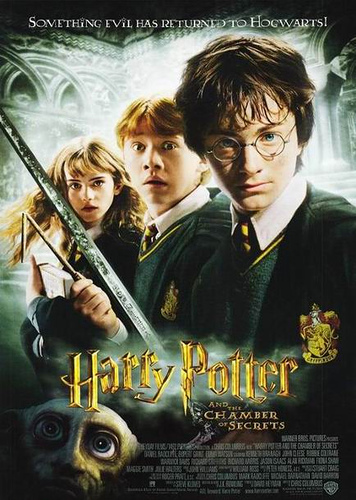 The collective unconscious
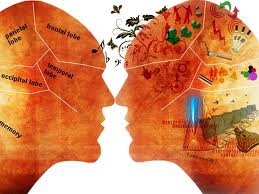 Avatar:  a movie about the collective unconscious
Jung’s  Dream Theory of Amplification
Freud uses association and looks for lots of them to find meaning- Jung is the opposite and uses Amplification  - concentrate  on the image or action the way it is in the dream, and then  dig down and explore the depth  of it and the implications of that  (not the breadth)

Amplification involves the use of myth, history, and cultural parallels in order to clarify

 “turn up the volume” to bring understanding, especially if it’s difficult

Connects the dreamer to answers/meaning greater than himself- to understand it beyond his own persona self

(There is some disagreement with the idea of connecting a person to those with similar problems because sometimes a person needs to heal himself and not connect to a greater conscious in the process. Others argue it makes the person feel much grander than he is)
The house, as a metaphor
Carl Jung’s dream theory evolved from one of his own dreams about his house;  he realized that the house is a metaphor for the person, his personality and his life 
       -could be used as a framework to analyze dreams
       - -evolved to Analytical Psychology
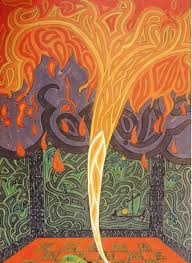 Rene Magritte:  a room with a view. Is that what our body is?
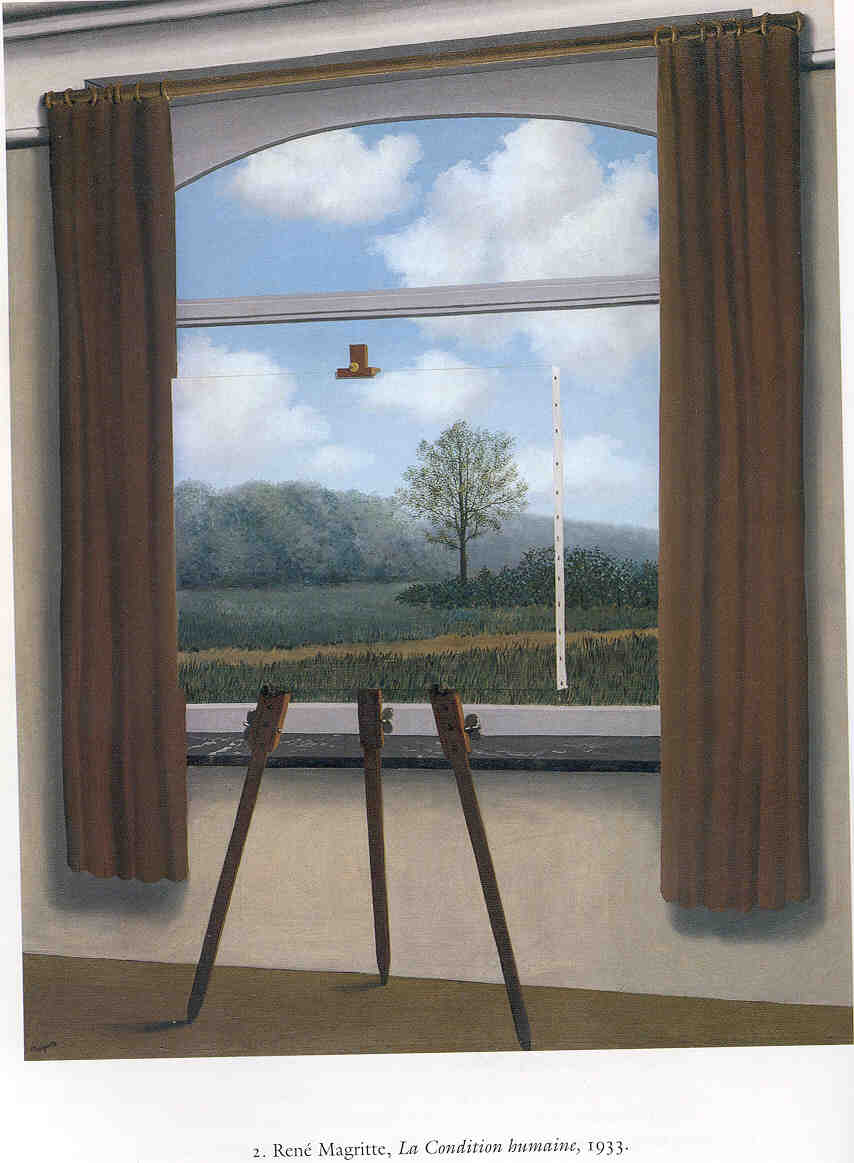 A whirlwind forming inside  a room
     & inside Jung’s mind?
Carl JungDream Journal - extraordinaire
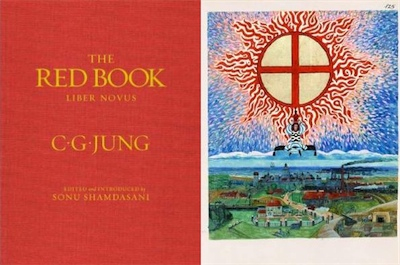 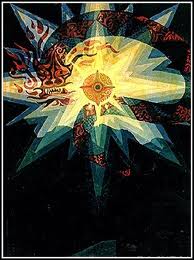 A dragon
A burst of light
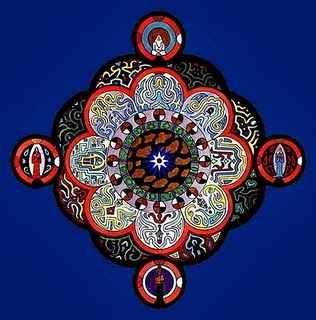 Jung drew many of these Mandala, starting in 1917 when he was treating British POWS
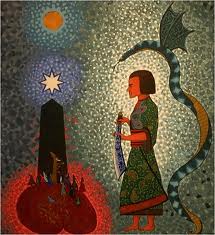 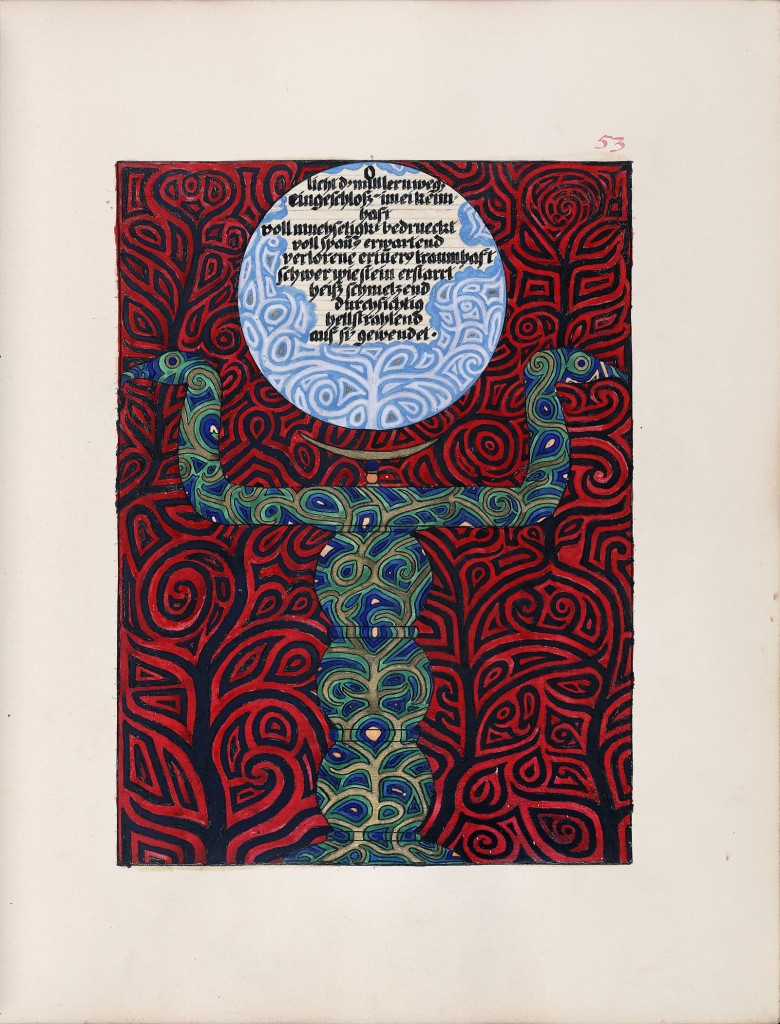 Carl Jung’s Red Book
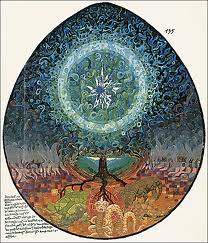 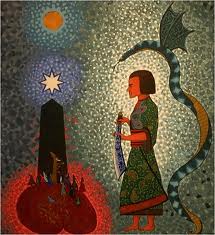 A genie rises from out of a -?
Or is it a legendary bird?
A flame coming from a serpent’s mouth- a forked tongue, or is it a tree of life? Above ground, or below? Is the snake an erupting volcano?
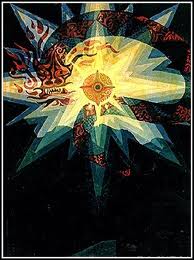 A dragon
A burst of light
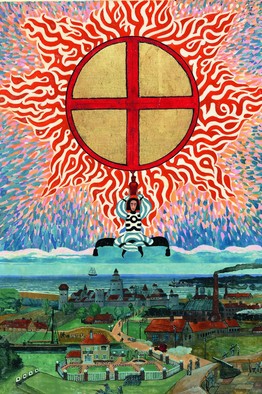 Carl Jung's first vision (awake):
  “Europe covered in blood”

Foretelling of  a machinated and bloody WWI. 

Note the ship coming to their assistance from across the Atlantic
In the midst of  a very successful  career. ..”so profound it eventually caused the father of analytical psychology to undergo a series of waking fantasies. Traveling from Zurich to Schaffhausen, Switzerland, in October 1913, Jung was roused by a troubling vision of "European-wide destruction." In place of the normally serene fields and trees, one of the era's pre-eminent thinkers saw the landscape submerged by a river of blood carrying forth not only detritus but also dead bodies. When that vision resurfaced a few weeks later—on the same journey—added to the mix was a voice telling him to "look clearly; all this would become real." World War I broke out the following summer.
Man Searches for Meaning
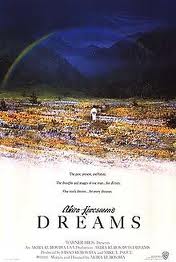 The collective brain
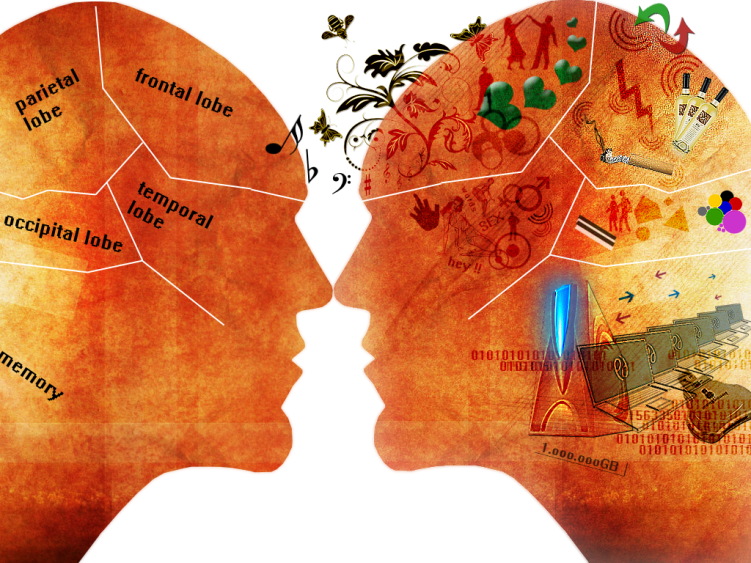 Dancer:
http://www.youtube.com/watch?v=9CEr2GfGilw

Clive Waring:  
http://www.youtube.com/watch?v=Vwigmktix2Y

MRI of Brain on Harry Potter:
http://www.youtube.com/watch?v=7yjHiVfMSHk&feature=BFa&list=UUbDdmTlTwoCUx2p7nScbUCw
MRI of  Brain on Avatar
http://www.youtube.com/watch?v=KSKIkXvqruI&list=UUbDdmTlTwoCUx2p7nScbUCw&index=4&feature=plcp
Learning to fly:
http://www.youtube.com/watch?v=4p_f7Df2-oM

Over the Rainbow with Israel Z
 http://www.youtube.com/watch?v=V1bFr2SWP1I
Akira Kurasowa
https://www.amazon.com/gp/video/library?ie=UTF8&ref_=sv_mov_8
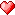 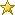 MUSIC for listeningFree falling  john mayer live (great  4 minutes (10 sec, commercial)     http://www.youtube.com/watch?v=20Ov0cDPZy8  Learning to Fly   live :   5 minutes http://www.youtube.com/watch?v=4p_f7Df2-oM&feature=related    sky sailing Brielle  4. minutes  http://www.youtube.com/watch?v=_PkzsMak6P8&ob=nb_av2e   In Dreams  2.5 minutes  Roy Orbison    http://www.youtube.com/watch?v=zbxsmcT7GOkMOVIE CLIPS/ USE FOR IMAGES and SYMBOLS
Eli stone               http://www.youtube.com/watch?v=08tPHCdha34&feature=related
Harper Simon - Wishes and Stars http://www.youtube.com/watch?v=d82Dz1DW2BM&feature=related

1. Peach orchard  esp. 3 minutes- 7 to understandhttp://www.youtube.com/watch?v=1qMqTZ-Jnbw&feature=related2. Kurosowa w/  music from Enya. 3.5  minutes    edited and merging of dreams with music by EnyaIs Kuorsoawa asking himself: " Am i Van Gogh? "   http://www.youtube.com/watch?v=sJ90m9y4fx8&feature=related  

3.  summary of movie DREAMS 2.5 minutes    PHENEMOMINAL!!!!!!   http://www.youtube.com/watch?v=oTRw66CnWLI&feature=related  

Kurosowa Blizzard:   Start at 2,50 –   http://www.youtube.com/watch?v=5Af-DZkRyzk&feature=related
Part 3 trumpet music at 2,25 sees tent…
http://www.youtube.com/watch?v=cEDk5ysFiuw&feature=related

 blizzard, not original -  7 minutes 
http://www.youtube.com/watch?v=2TbDSi_K-FY&NR=1&feature=fvwp
Waking Life    :http://video.google.com/videoplay?docid=7583894250854515095#  Billy Joel  river of dreams   http://www.youtube.com/watch?v=hSq4B_zHqPM
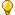 Sleepsong- lord of the rings
http://www.youtube.com/watch?v=VjbCp7w5Oww
10 strange facts
http://www.youtube.com/watch?v=ByBdGvh5E08
Kurosowa w/  music from Enya. 3.5  minutes    edited and merging of dreams with music by Enya. Is Kurosoawa asking himself: " Am I Van Gogh? "   http://www.youtube.com/watch?v=sJ90m9y4fx8&feature=related
summary of movie DREAMS 2.5 minutes    PHENEMOMINAL!!!!!!   http://www.youtube.com/watch?v=oTRw66CnWLI&feature=related
Stranger than Fiction- synchronicity
http://www.youtube.com/watch?v=tfvwUlCQvkE